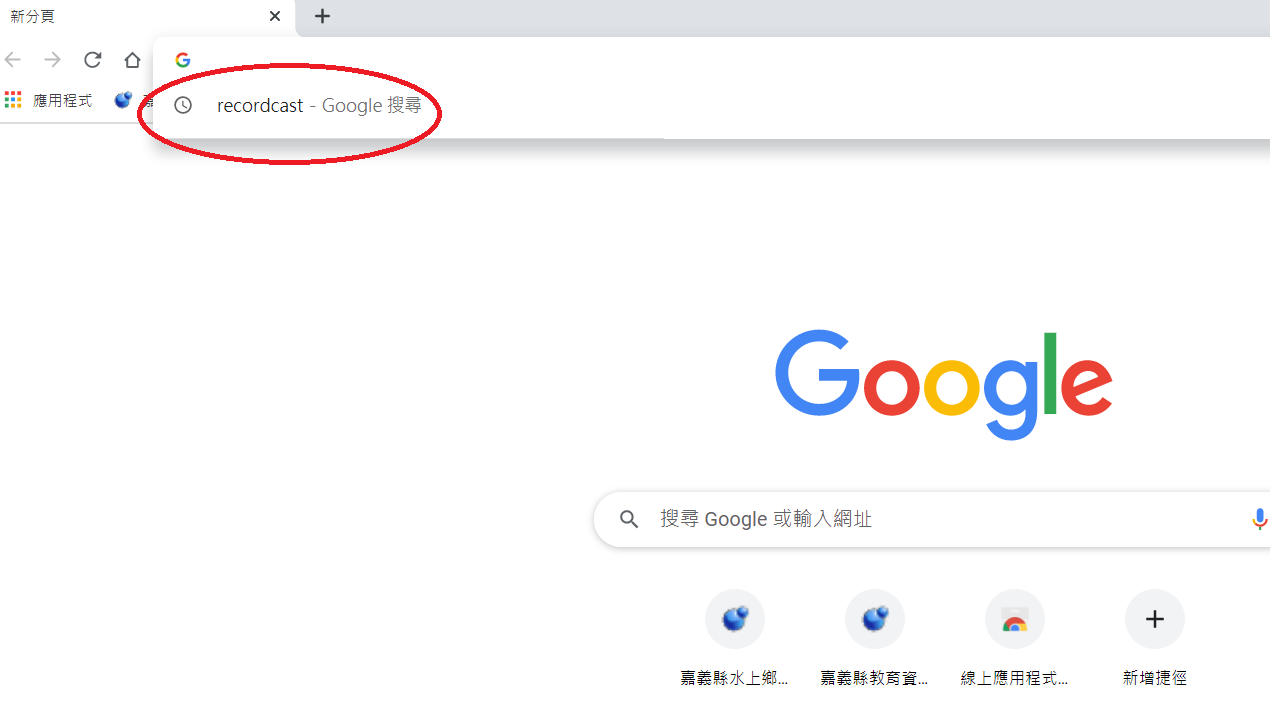 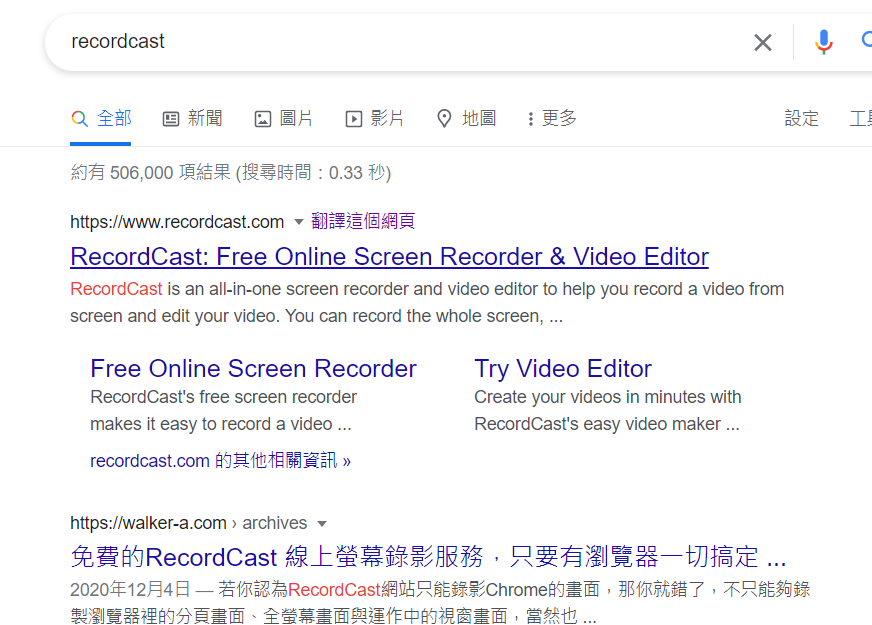 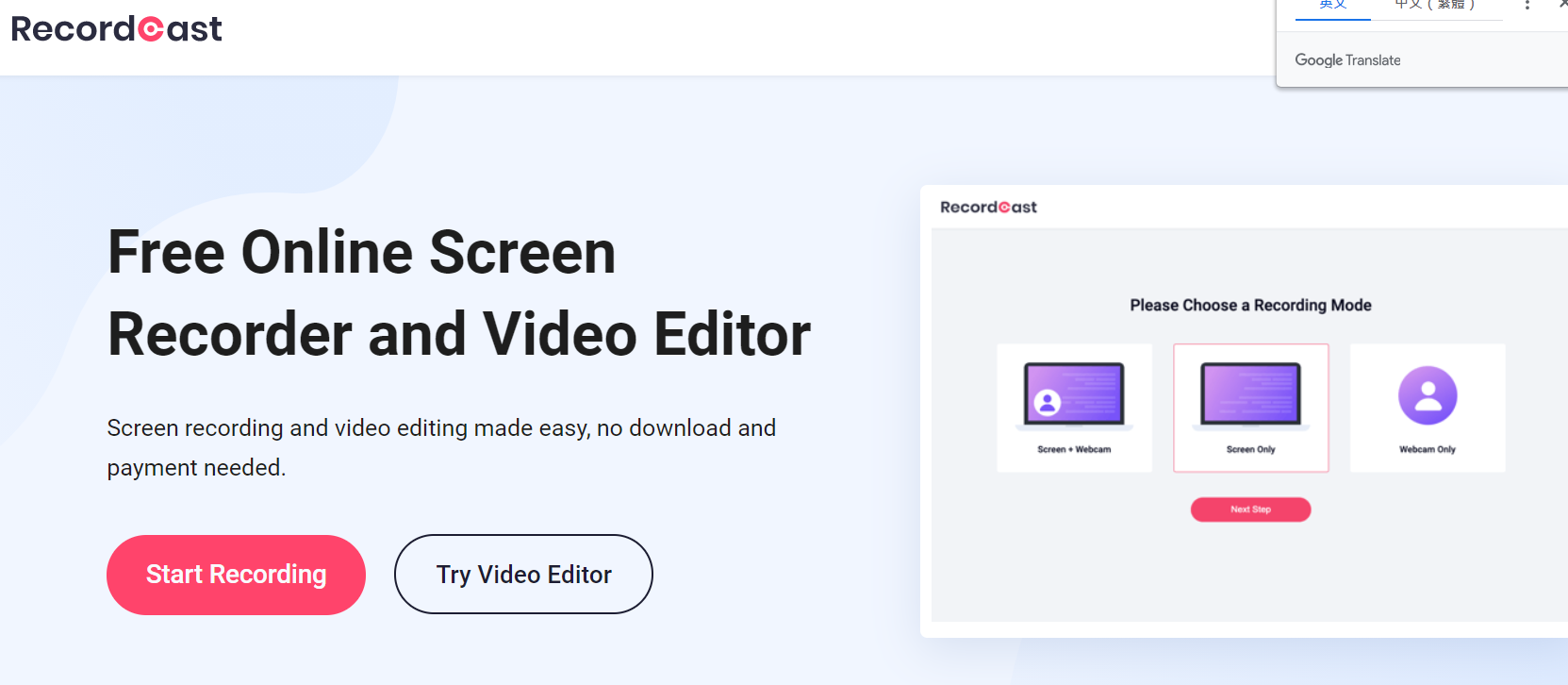 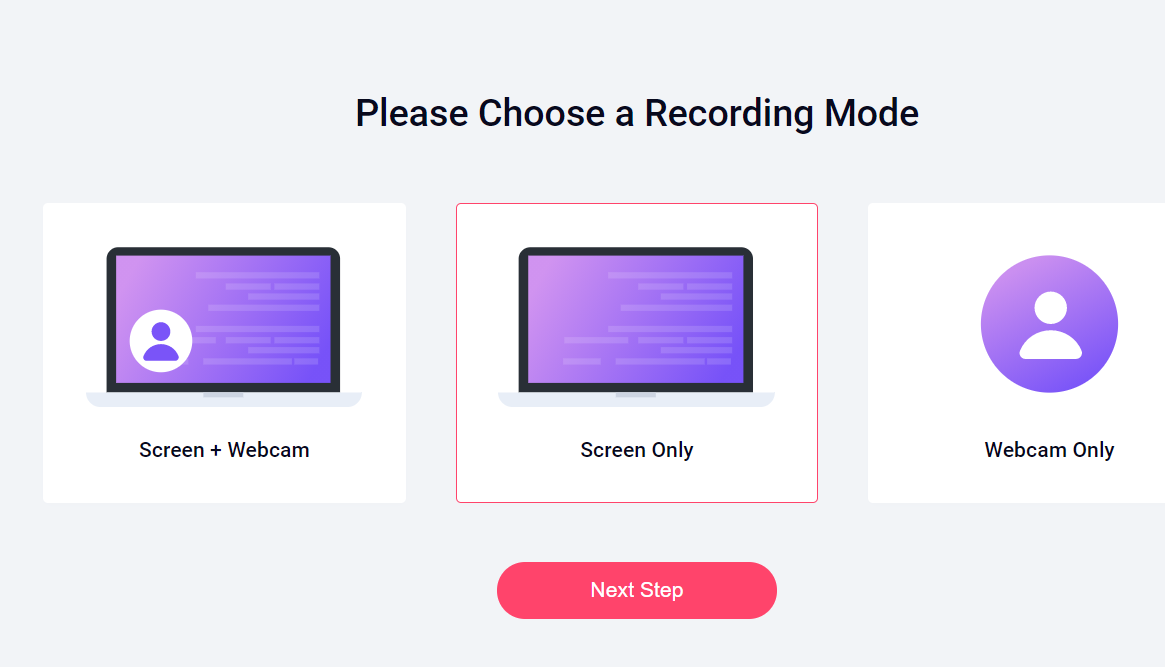 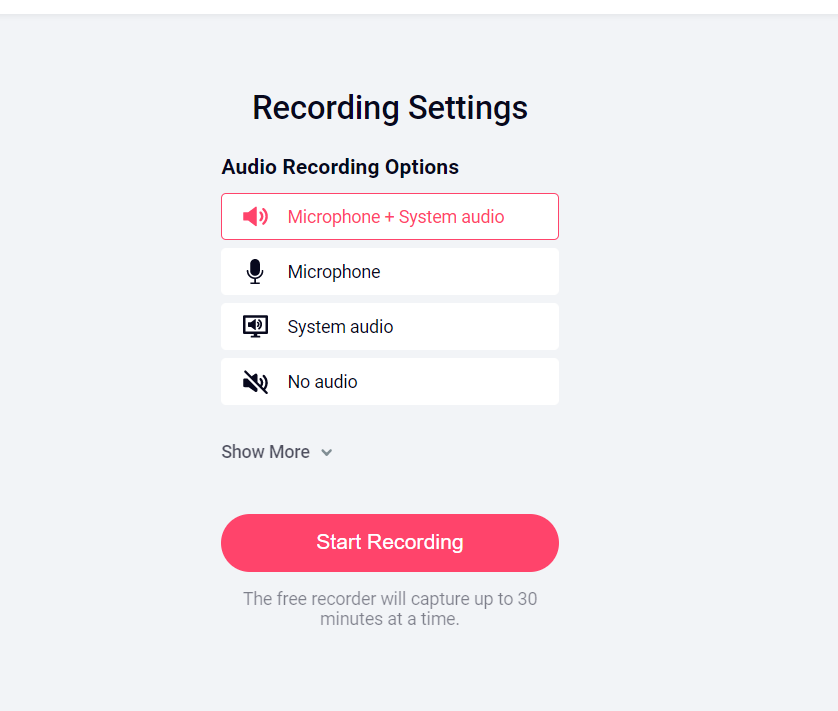 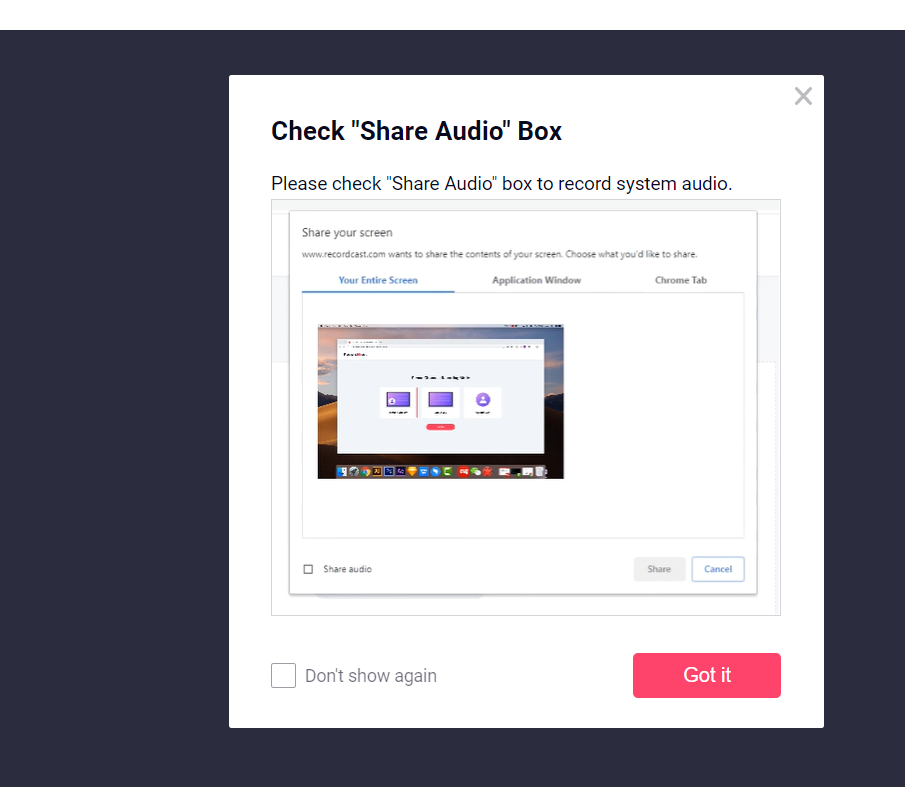 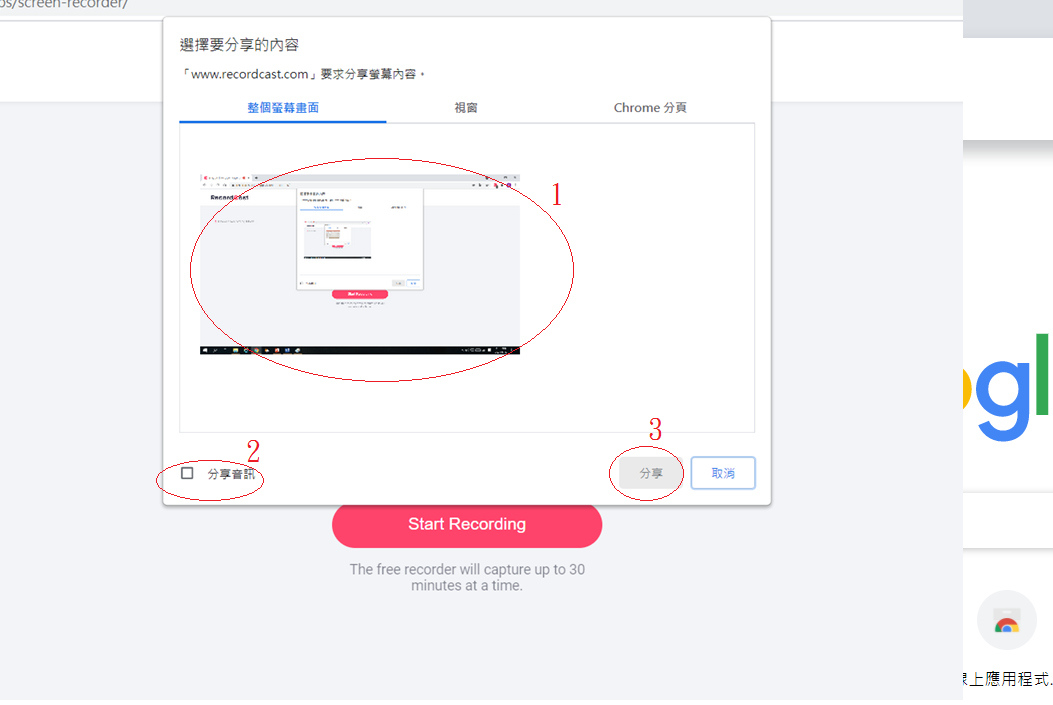 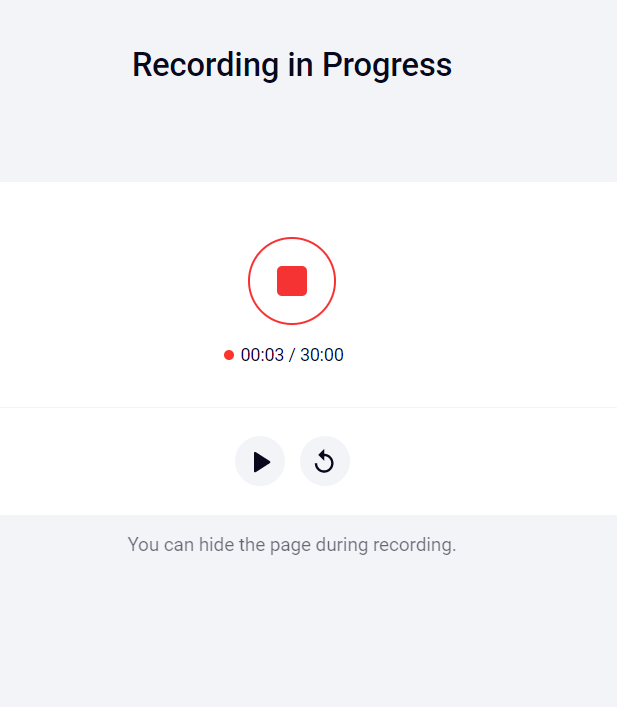 錄製中
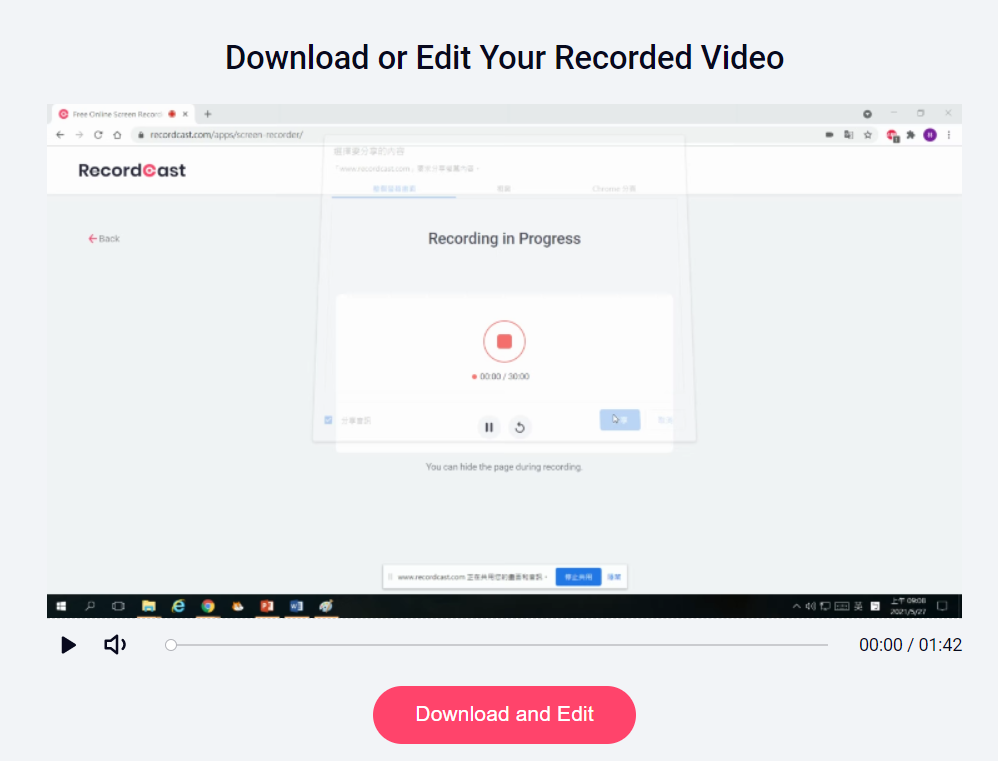 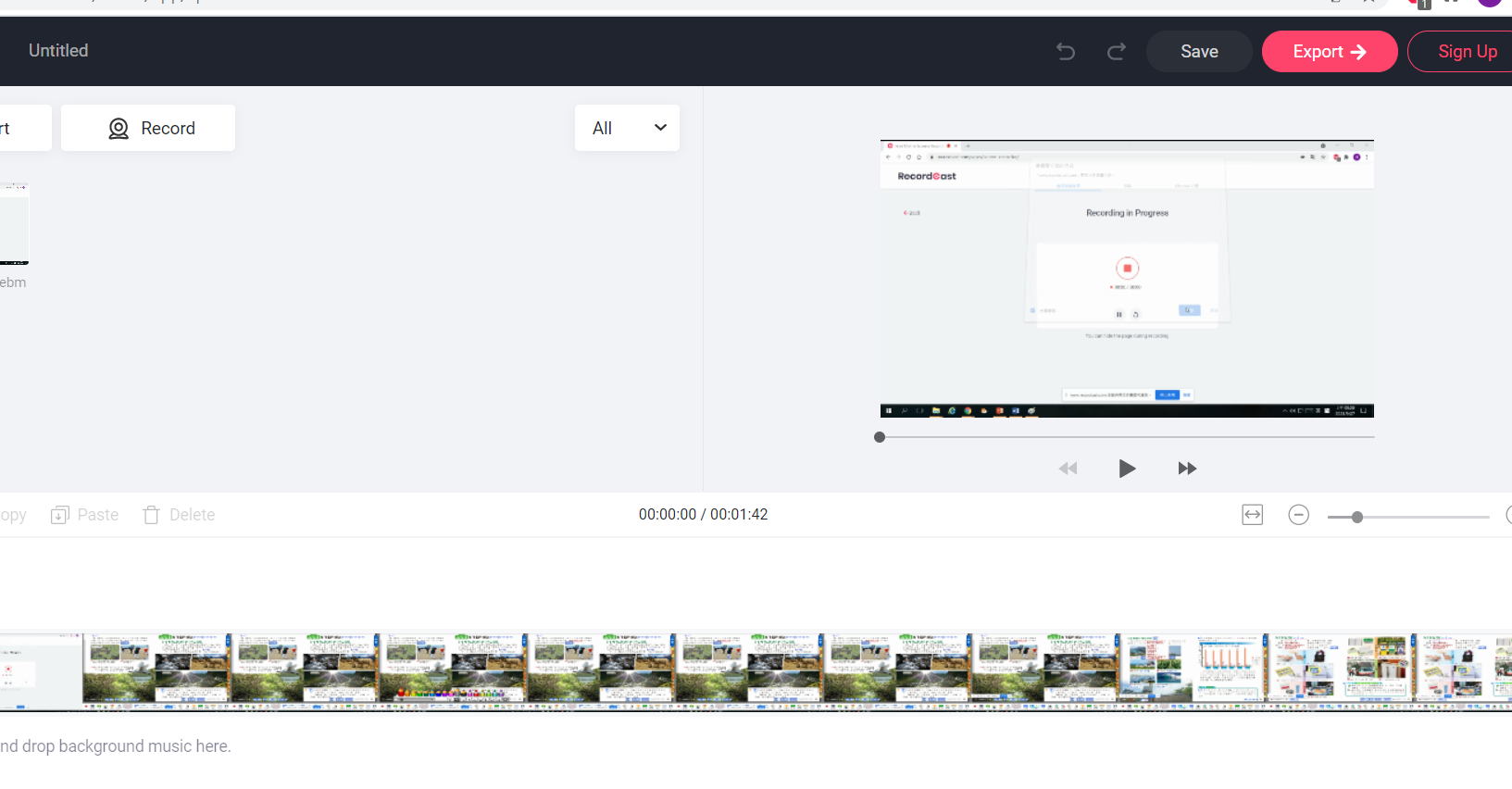 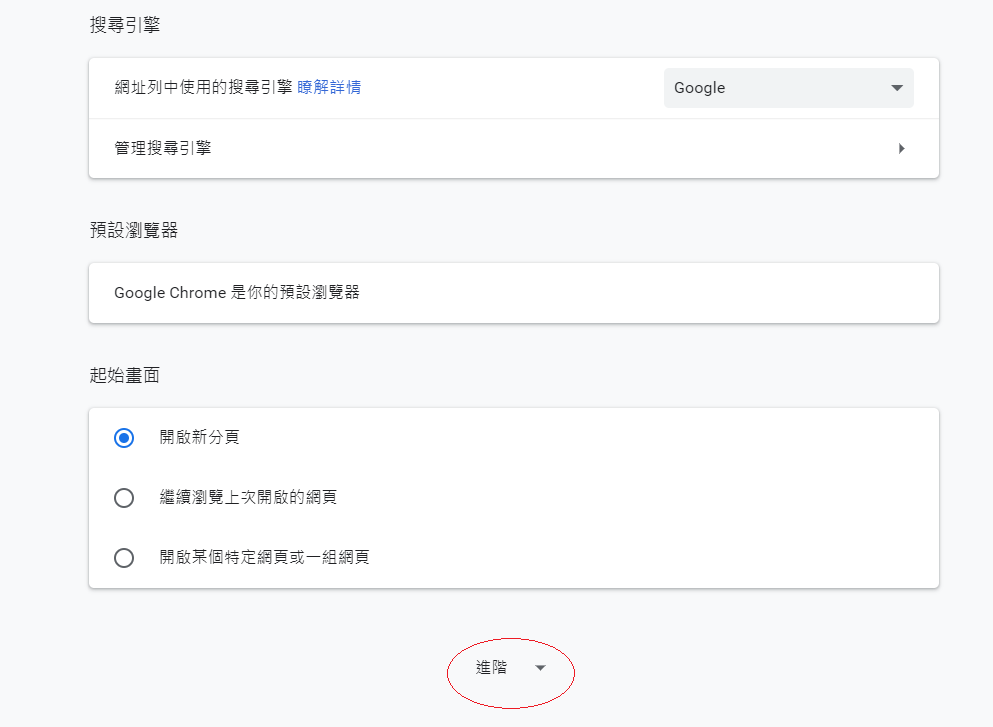 Google設定下載位置
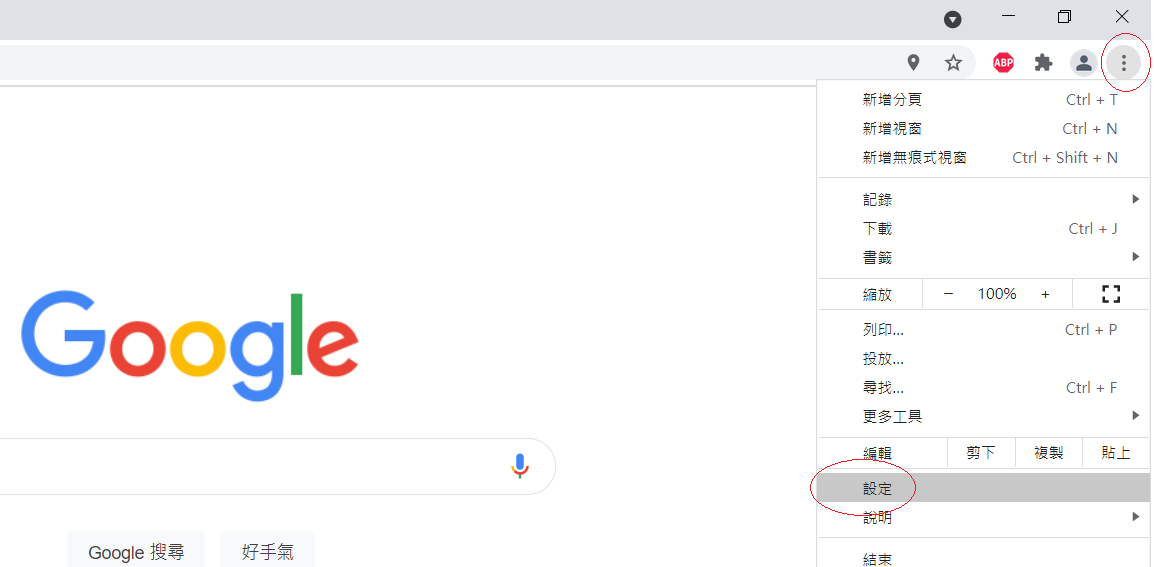 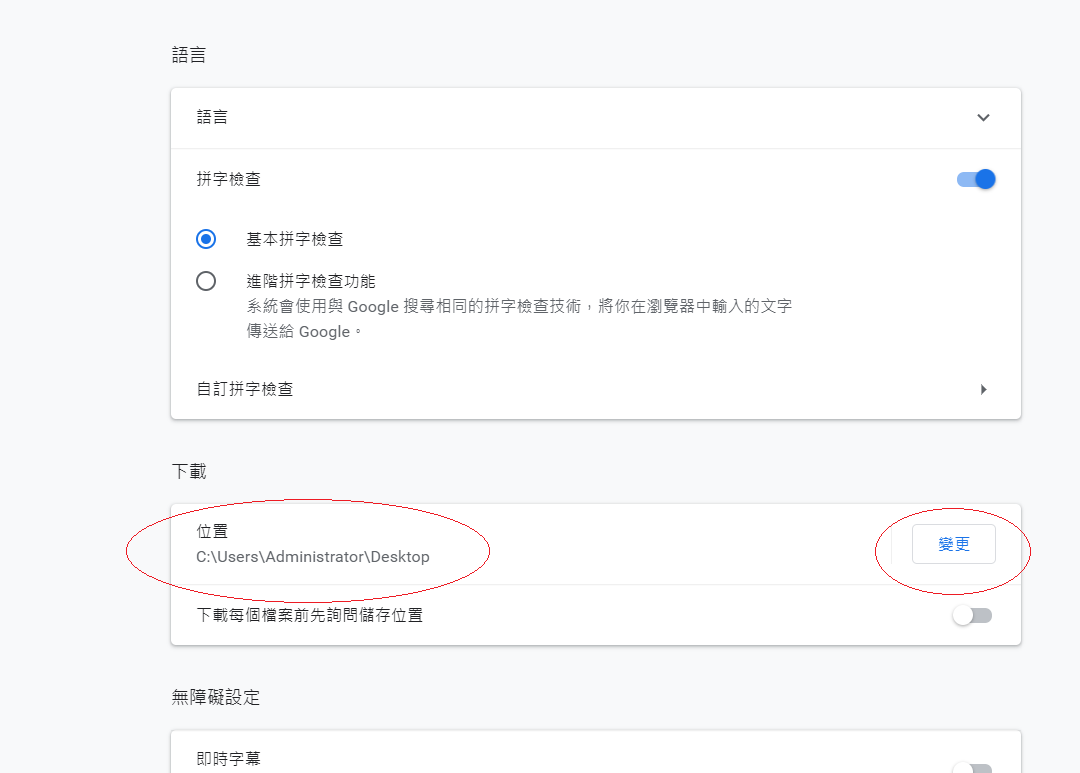 表單設定-1
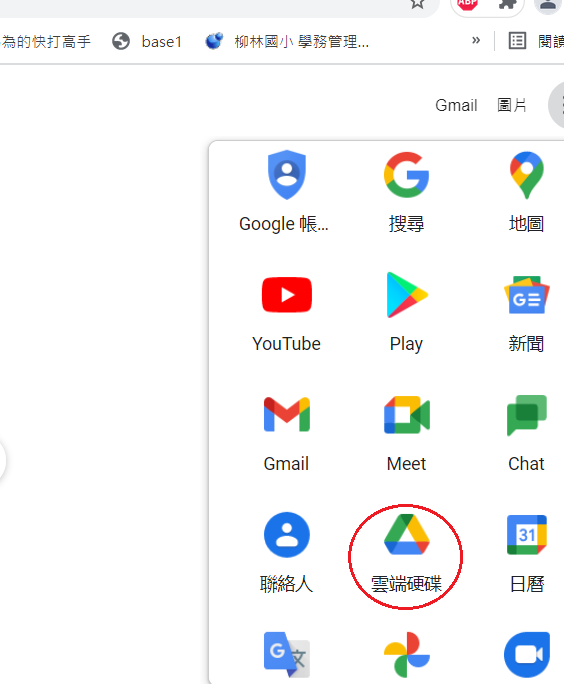 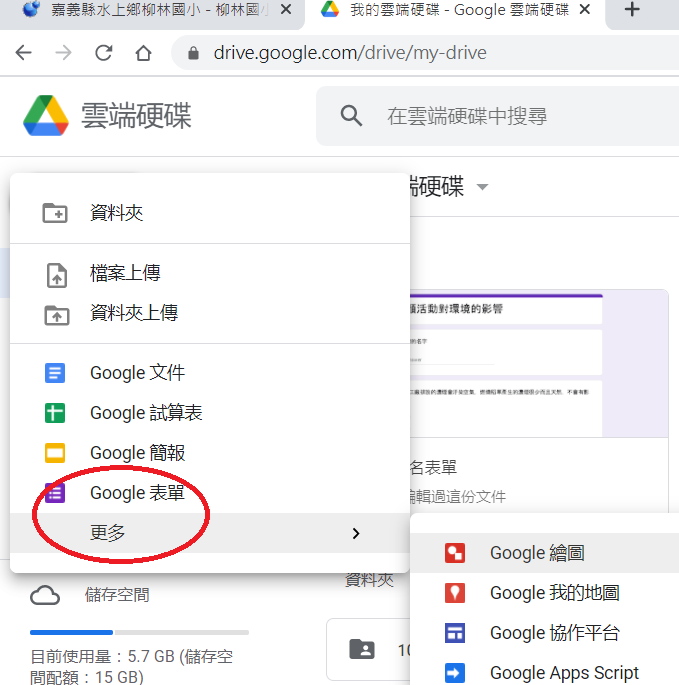 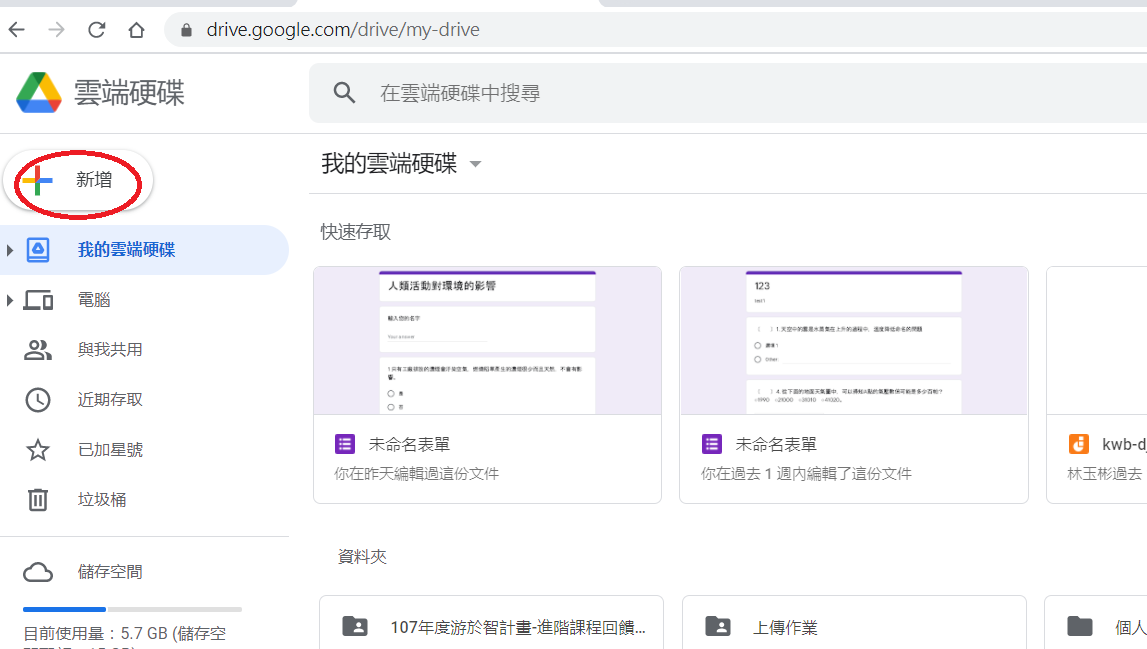 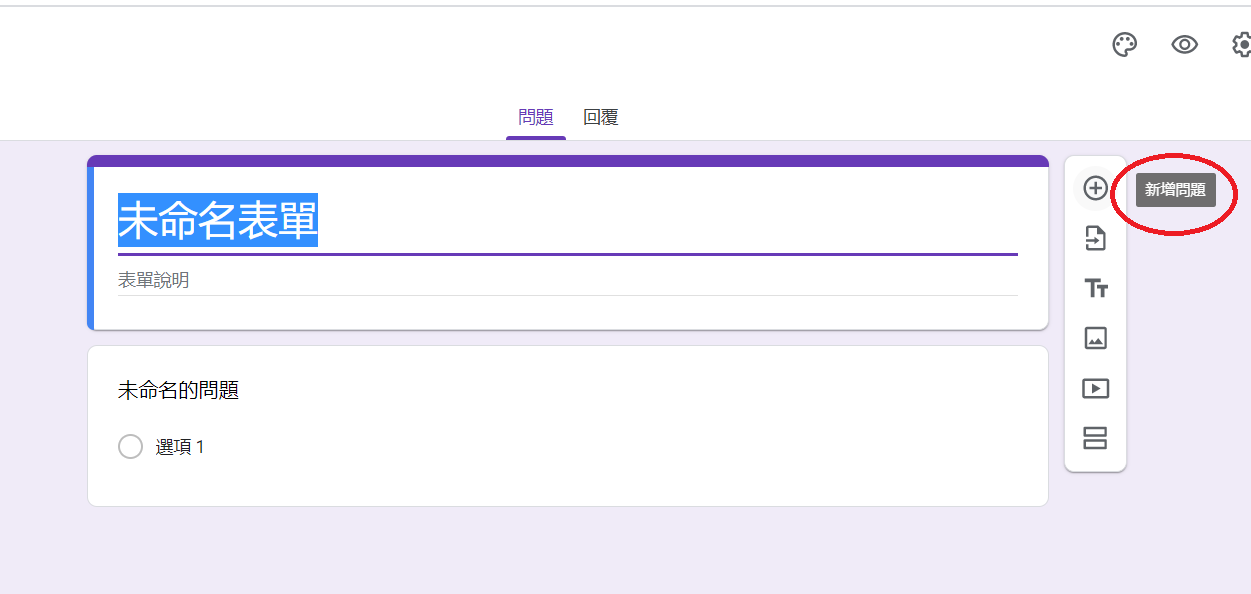 表單設定-2
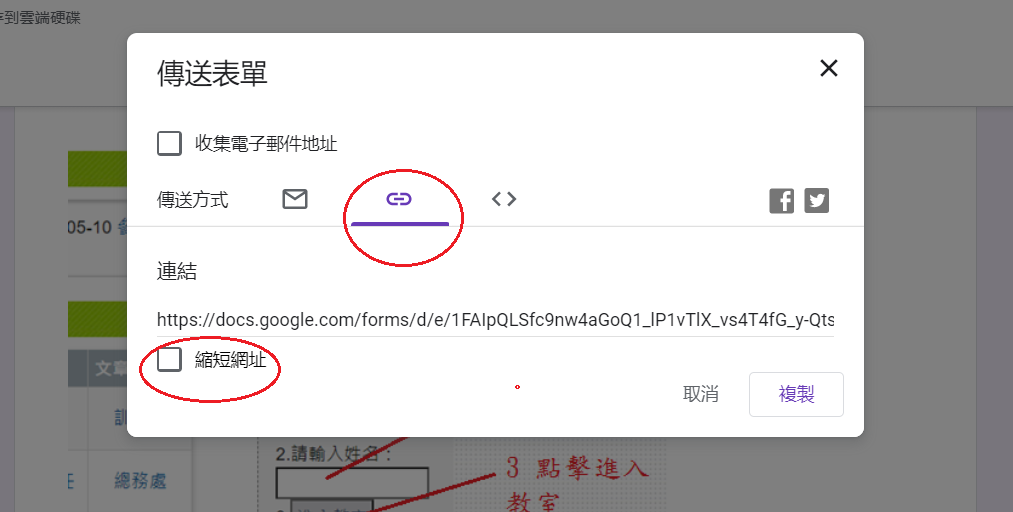 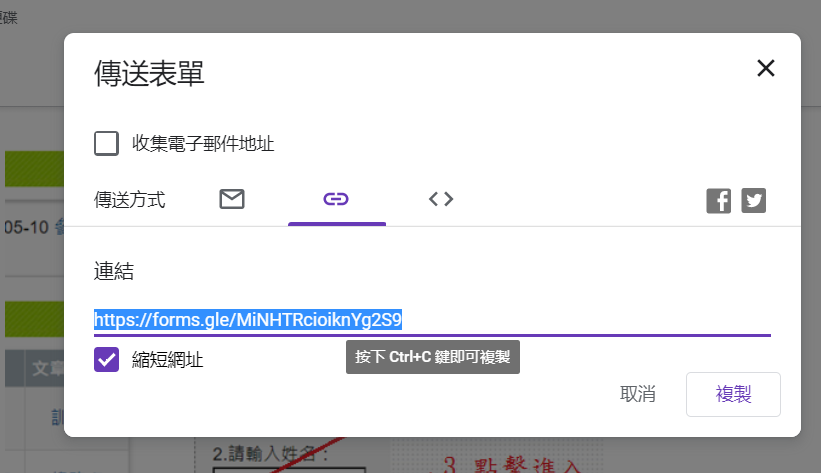 表單設定-3
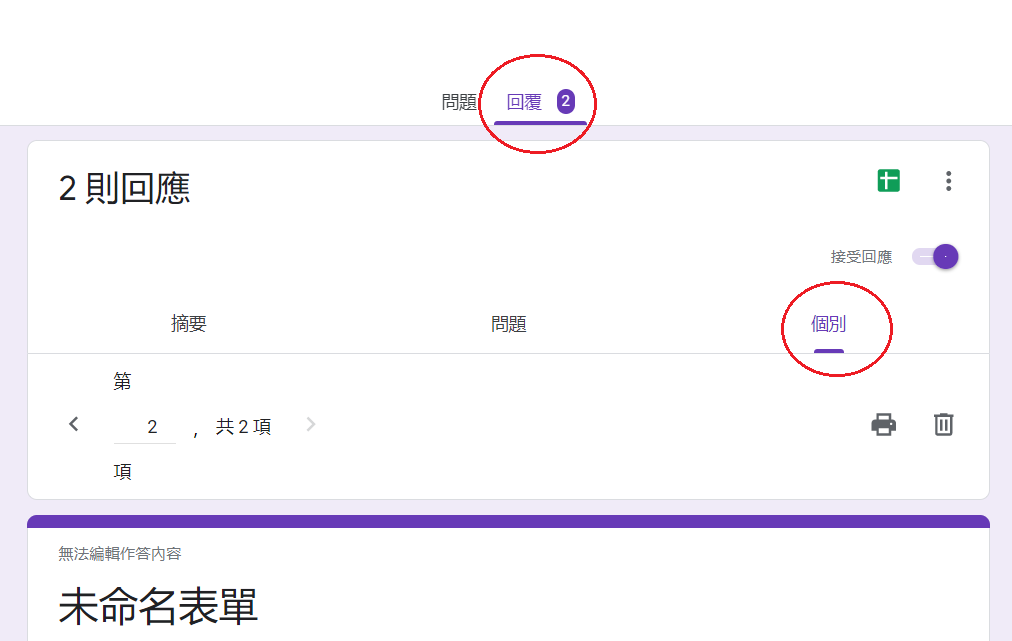 班網操作-1
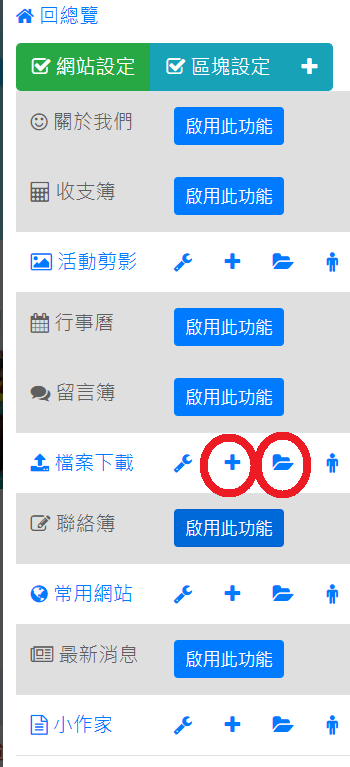 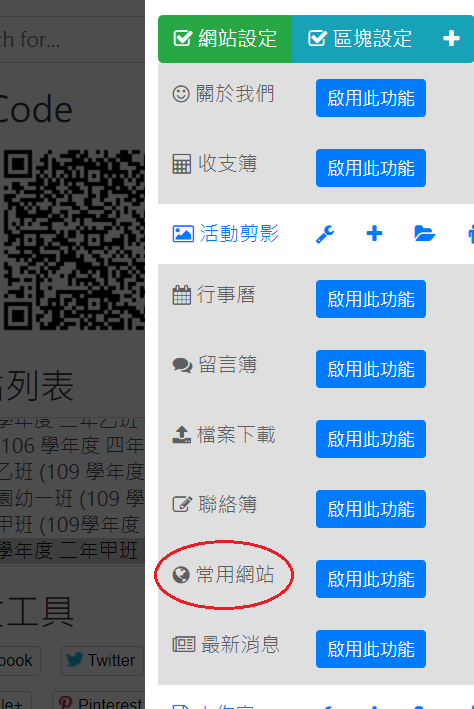 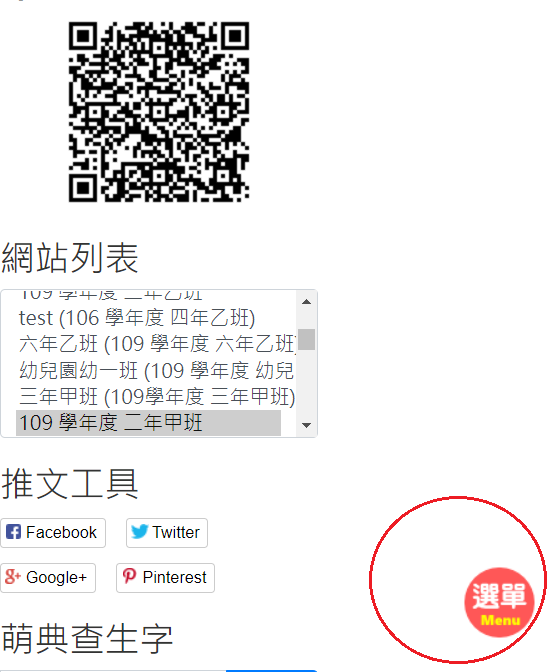 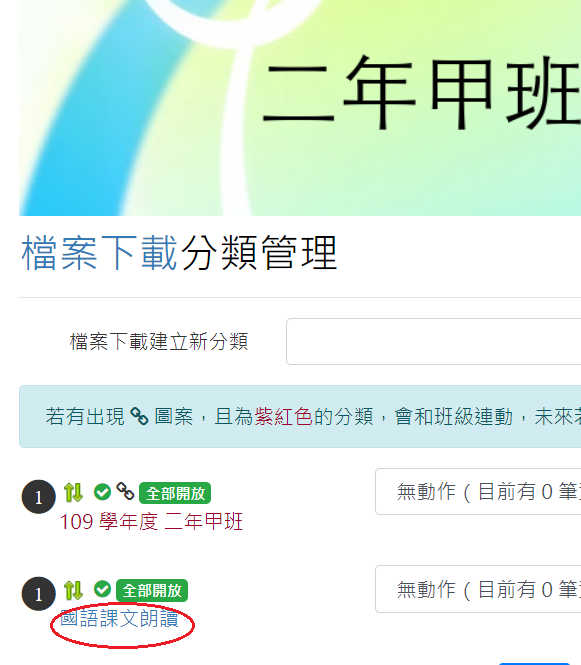 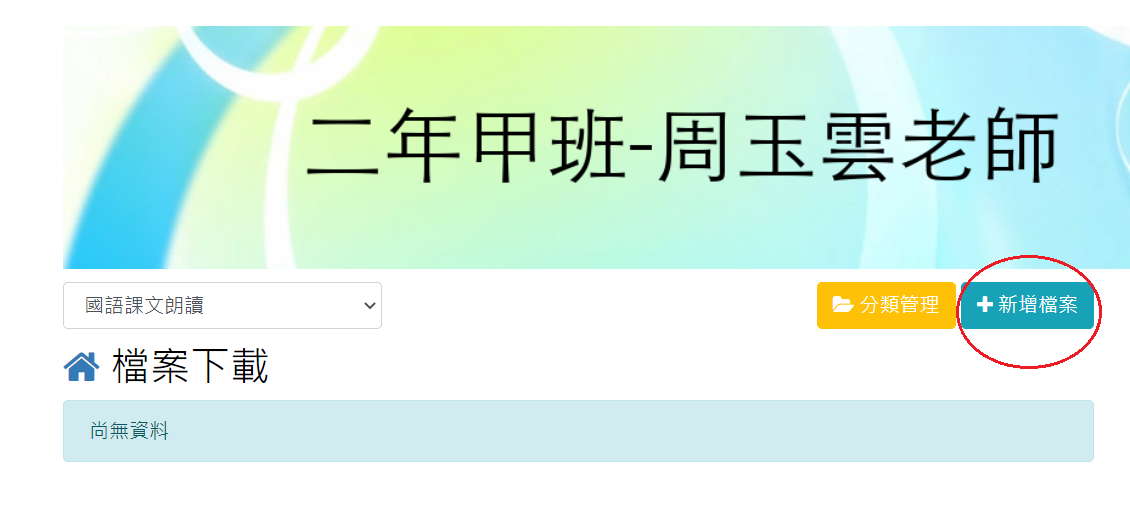 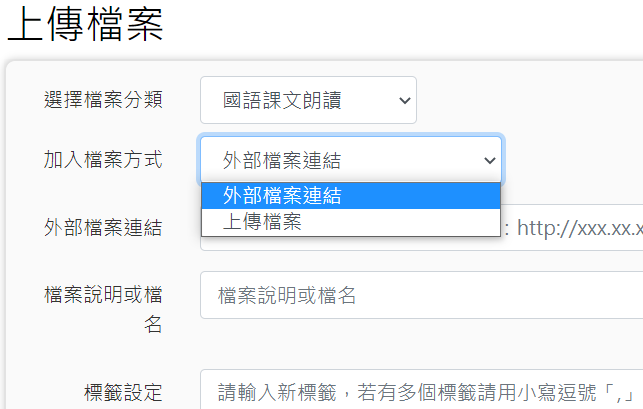